Семинар УО ЛФВЭ ОИЯИ 
«Результаты первого сеанса Бустера NICA»

Результаты пробного пуска СЭО Бустера
с тестовым пучком Не1+

25 декабря (ночная смена)
				начальник смены Сидорин А. О.				диспетчеры Филиппов А. В., Сливин А.				дежурные на ЛУТИ Акимов В. П., Травин Н. В.				дежурный по кольцу Нестеров А. В.				дежурные на СЭО Кобец А. Г., Сидорин А. А.
				команда ионизационного профилометра
							      Балдин А.А., Харьюзов П. Р. и др.
				удалённый участник: Мешков И.Н.
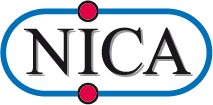 Зависимость от времени интегрального сигнала
ионизационного профилометра
Поперечные степени свободы: x(t) и y(t)
СЭО вкл. Ee = 1.76 keV
СЭО выкл. Ee = 1.72 keV
СЭО вкл. Ee = 1.72 keV
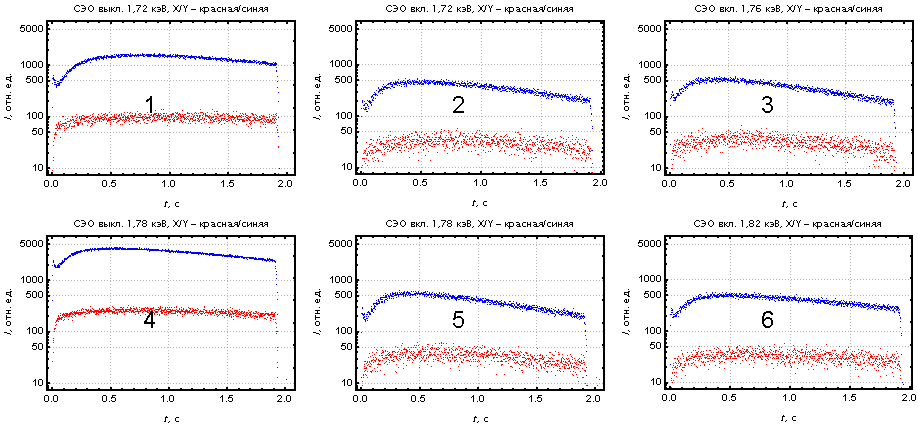 0           0.5         1.0         1.5         2.0
0           0.5         1.0         1.5         2.0
0           0.5         1.0         1.5      2.0
СЭО выкл. Ee = 1.78 keV
СЭО вкл. Ee = 1.78 keV
СЭО вкл. Ee = 1.82 keV
0         0.5       1.0        1.5      2.0
t, sec
0         0.5       1.0        1.5   2.0
t, sec
0         0.5       1.0        1.5      2.0
t, sec
Зависимость времени жизни пучка Не1+ от энергии охлаждающих электронов 
	Время жизни измерялось по интегральным сигналам
	 ионизационного профилометра.
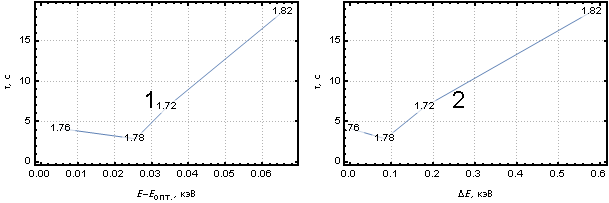 Условие vi = ve
МэВ/нуклон
Энергия электрона в системе покоя иона
Выводы
	1. Наличие минимума времени жизни ионов указывает на действие пучка системы электронного охлаждения на ионный пучок, которое может быть вызвано одной из двух причин:
	1.1. рекомбинация ионов Не1+ с охлаждающими электронами,
	1.2. «увлечение» ионного пучка - подстройка энергии ионов 
		к равенству скоростей ионов и электронов, что приводит 
		к смещению орбиты ионов и их потери на апертуре. 
	Энергия ионов в синхротронах с электронным охлаждением 
	точнее 	всего измеряется по энергии охлаждающих электронов!
	
	2. Требуется усовершенствование/создание системы диагностики охлаждаемого ионного пучка:
	2.1. усовершенствование ионизационного профилометра – диапазон
		 линейной характеристики сигнал/ток пучка, измерение профиля;
	2.2. настройка/надёжная работа ПТТ (“Bergoz”)	
	2.3. разработка детектора ионов, перезарядившихся в СЭО –измерение
		интенсивности и размера / профиля ионного пучка.